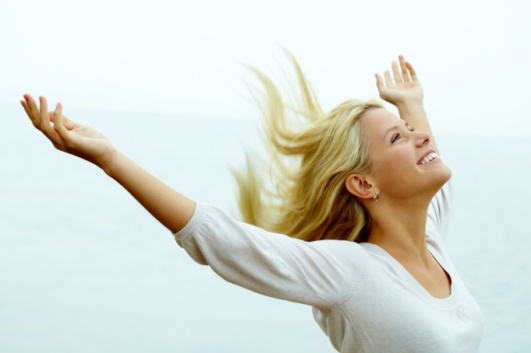 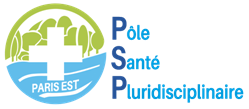 COLLOQUE MEDICAL SUR LA 
« FIBROMYALGIE »
LES NOUVEAUX CRITERES DE DIAGNOSTIC
ET LEURS IMPLICATIONS
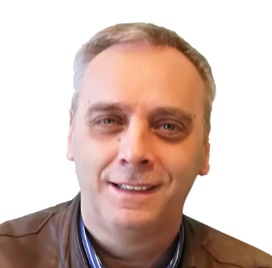 Directeur de Vitaclinic (Porto-Portugal) D’expérience internationale 
Médecine Physique et de Réadaptation, Médecine du sport
Professeur Université Porto
Pr Antonio Marcelino
Parrain de l’Unité spécialisée Pathologies et douleurs chroniques de Khépri Santé
SAMEDI 13 OCTOBRE 2018 DE 13H45 A 18H
TABLE RONDE ET DEBAT AUTOUR DE 5 CAS CLINIQUES
Entrée gratuite Inscription obligatoire www.pole-sante.fr
Nogent-sur-Marne
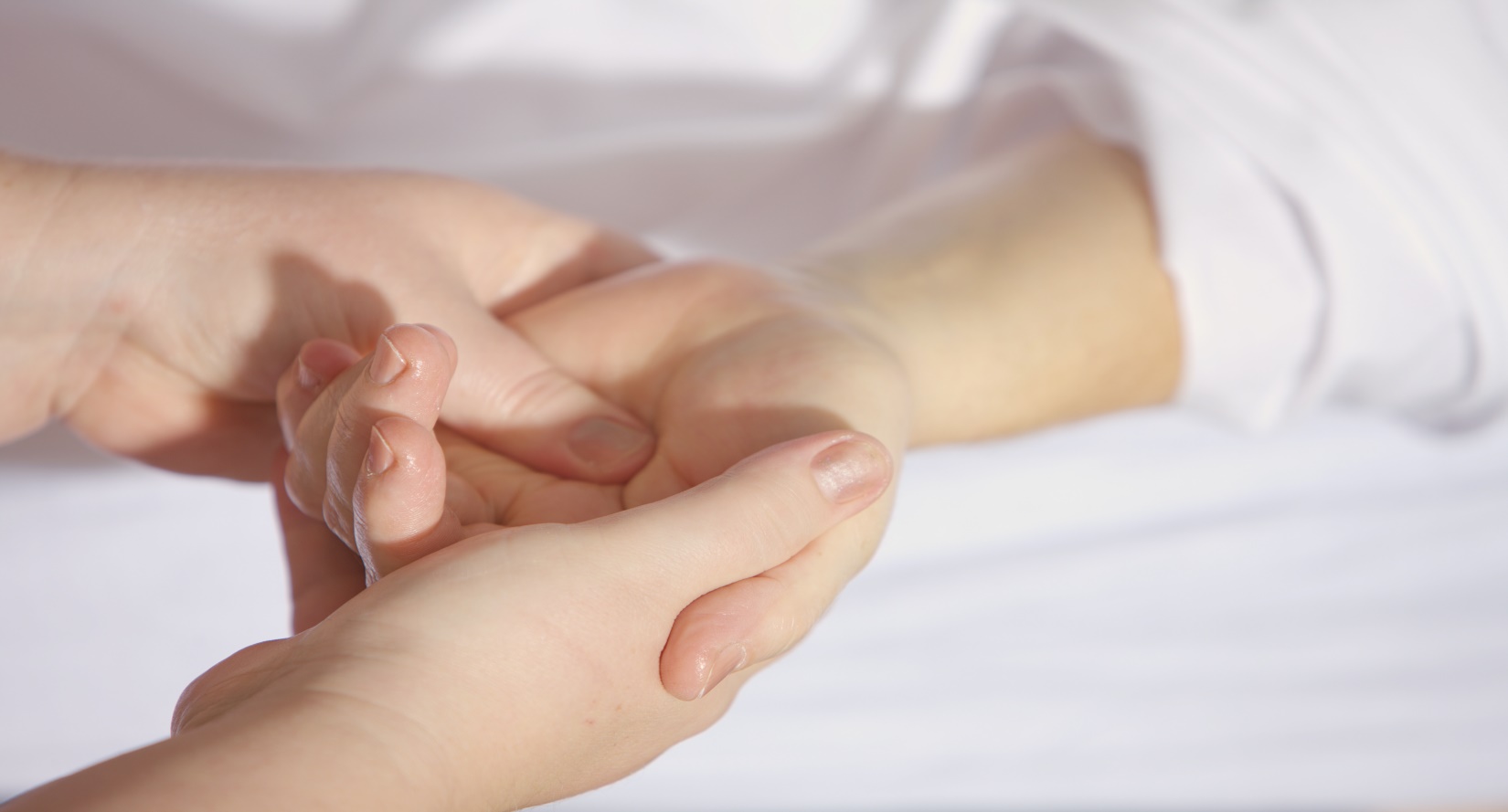 COMMENT DIAGNOSTIQUER  
ETIOLOGIE : NOUVEAUX ASPECTS
EXAMENS ET TRAITEMENTS
ROLE DE LA MEDECINE INTEGRATIVE
 DISCUSSIONS CAS CLINIQUES
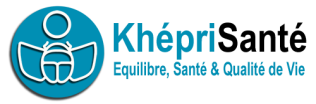 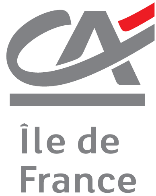 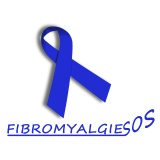 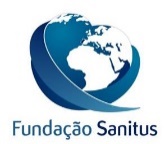 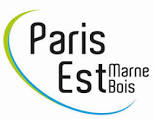 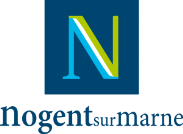 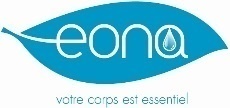 PSP Paris-Est 188 Grande Rue Charles de Gaulle - 94130 Nogent sur Marne - 01 84 23 73 37
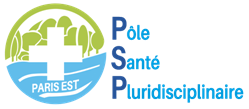 SYNOPSIS DU COLLOQUE
En France, le ministère de la Santé estime que 3% de la population est atteinte de fibromyalgie. Environ 80% des personnes atteintes sont des femmes. La maladie apparaît souvent entre 30 ans et 60 ans. Statistiquement, il apparaît que la fibromyalgie génère un handicap très important pour environ 30% des cas. Son impact se ressent dans les actes de la vie quotidienne : bon nombre des sujets perdent leur emploi, n'arrivent plus à se maintenir dans une activité quelconque. Sans compter l'impact psychologique de la fibromyalgie qui entraîne très souvent un isolement social et professionnel plongeant les personnes dans la précarité.
Les problématiques

La fibromyalgie fait partie de ces affections aussi difficiles à diagnostiquer qu’à traiter. Les nouveaux critères de diagnostic 2010 nous le prouvent.  Apparemment, aucun test biologique ou radiologique, aucun signe clinique n’est vraiment pathognomonique. Aucun traitement isolé n’est vraiment efficace sur toutes les composantes de la maladie.

Cette affection multifactorielle, difficile à soigner, implique une approche multidisciplinaire où le patient doit être apprécié dans sa globalité. C’est le nouveau défi de la médecine actuelle.

Le Dr Marcelino propose d'ouvrir une porte sur la médecine  intégrative . Ce dernier entend élargir la pratique médicale en y introduisant une coordination de  soins de supports de médecine orthodoxe et de soins complémentaires*.  Cette approche thérapeutique est celle mise en œuvre chez Khépri Santé, en permettant de hiérarchiser les soins en fonctions des besoins spécifiques de chaque cas clinique. 

Dans cette démarche thérapeutique, la médecine intégrative va au-delà du corps physique. Le patient est considéré comme un tout complexe, où ses multiples dimensions corps-esprit sont prises en compte: émotions, histoire passée, particularités physiques, éducation, milieu de vie, aspirations... Il s'agit d'une approche médicale globale.
*Thérapies complémentaires: Les thérapies pratiquées au sein de Khépri Santé sont destinées à compléter les traitements médicaux et en aucun cas, en tant qu’alternatives, à la médecine conventionnelle. Les thérapies complémentaires sont utilisées soit à des fins préventives, soit en complément d’un traitement médical.
Dans ces thérapies nous retrouvons : Approches corps-esprit ou mindbody, biofeedback, thérapie  cognitivo-comportementale, techniques de relaxation, balnéothérapie, musico-thérapie, acupuncture, auriculothérapie, chiropratique, hypnothérapie, massothérapie, thérapie de groupe, fleurs de Bach, Qi Gong…
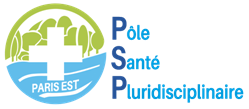 DEROULE DU COLLOQUE
Chers confrères, 

   	En partenariat avec la fondation SANITUS, nous avons le plaisir de vous inviter à participer, d’une façon pleinement active, à un colloque où nous avons l’ambition de discuter des nouveaux critères de diagnostic de la fibromyalgie et leurs implications dans le management thérapeutique de ces cas complexes et difficiles, comme vous le savez si bien.

Dans l’attente de votre participation active, nous comptons sur la possibilité de présentation de vos cas cliniques les plus préoccupants pour échanger sur l’ensemble des possibilités thérapeutiques. Pour ce faire, vous devez nous envoyer un résumé de vos cas qui sera apprécié par la commission organisatrice, jusqu’au 15 septembre 2018. Cinq minutes seront consacrées à la présentation de chaque cas, et dix minutes à la discussion. Nous vous enverrons une réponse sous une semaine.

Voici le programme de cette demi-journée qui sera offerte :
13 h 45 : Accueil
14 h 15 : Conférence sur les nouveaux aspects du diagnostic de la fibromyalgie
15 h 45 : Fibromyalgie  SOS, résultat d’une enquête  nationale  auprès de plus de 4500 patients
16 h 00 : Pause café, rencontre exposants
16 h 30 : Présentation de 5 cas cliniques et débats (15 minutes chacun) 
18 h 30 : Cocktail de clôture

Les inscriptions sont obligatoires et par retour d’emails vous recevrez le synopsis et le lieu du colloque. 

Bien cordialement,
L’équipe organisatrice
Entrée gratuite Inscription obligatoire www.pole-sante.fr
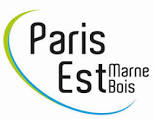 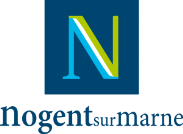 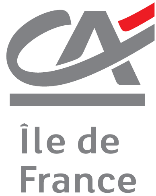 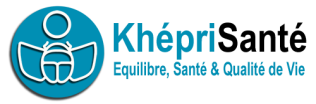 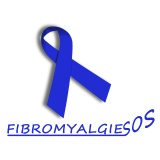 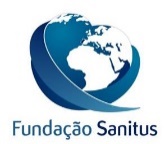 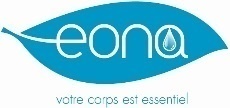